ГБДОУ ДС №4 комбинированного вида Пушкинского района Санкт-Петербурга






Игры для повторения лексической темы 
«Транспорт» дома.












Автор: учитель-логопед Власова Д.С.
Найди только пассажирский транспорт.
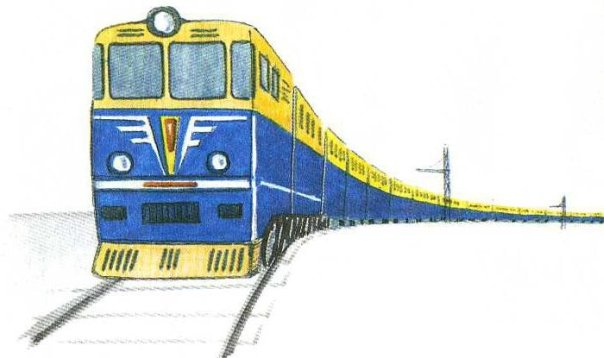 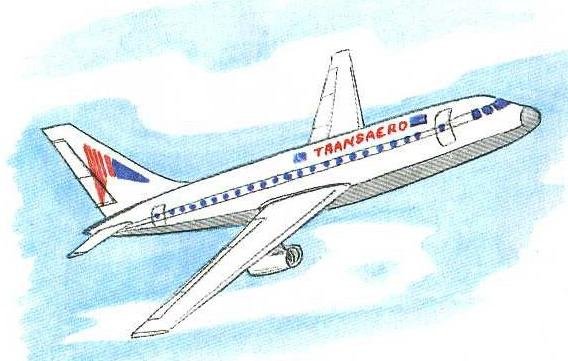 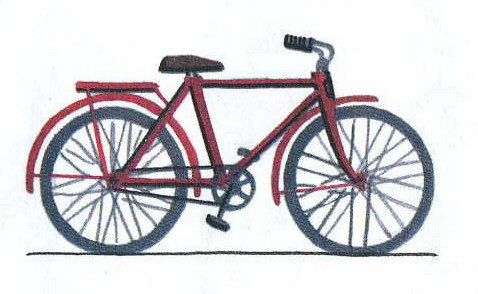 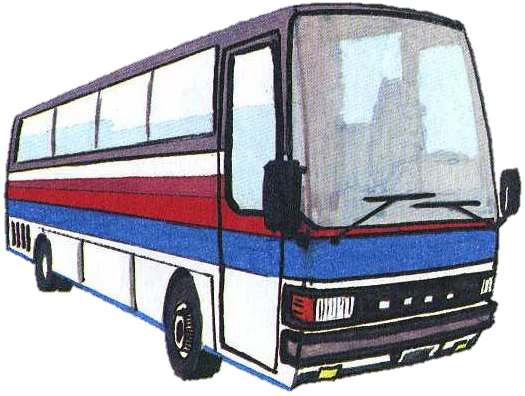 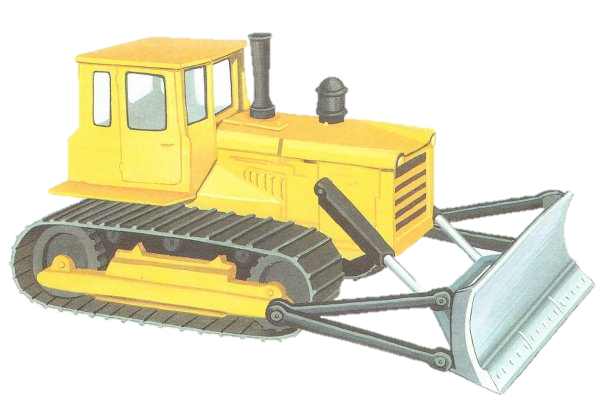 Назови, что ты видишь. Нажми на картинку и скажи, чего теперь нет 
(был вертолёт – теперь нет вертолёта).
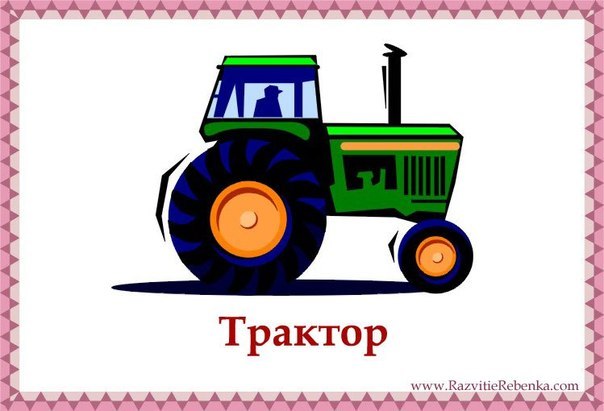 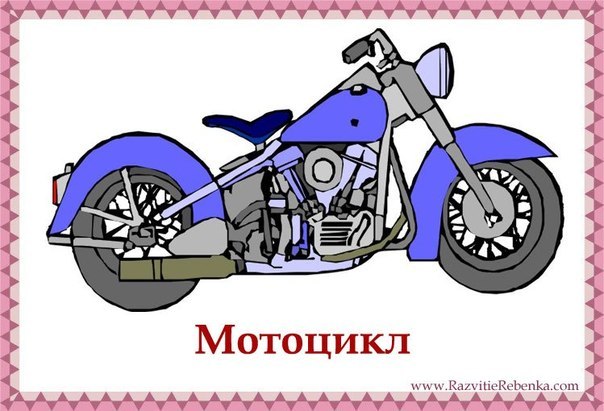 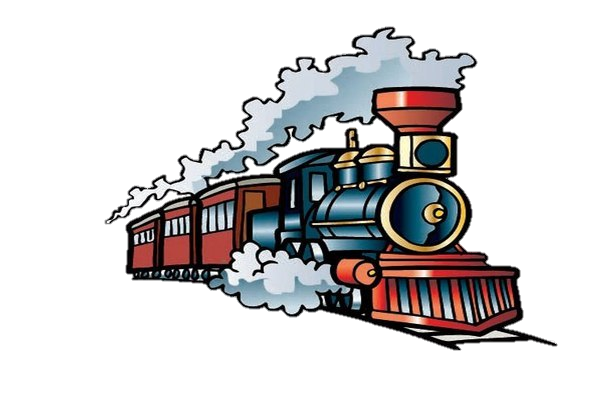 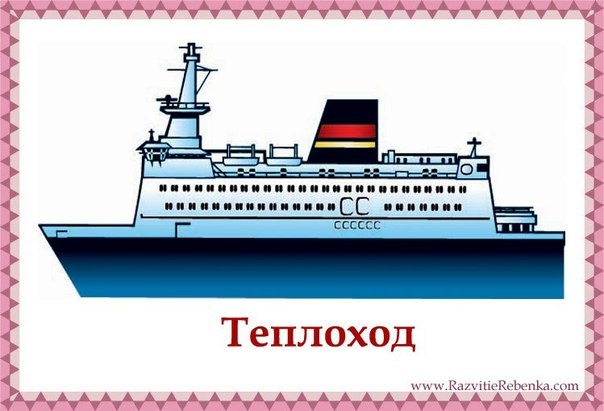 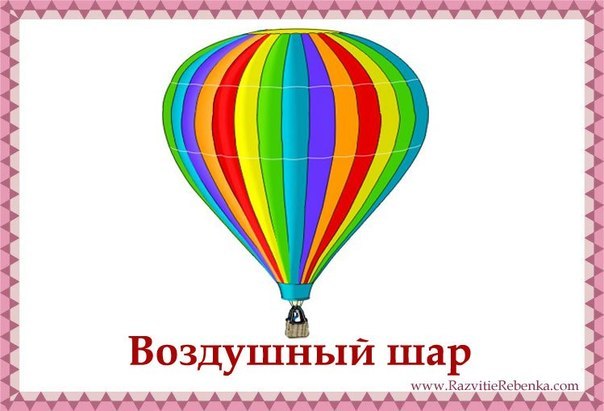 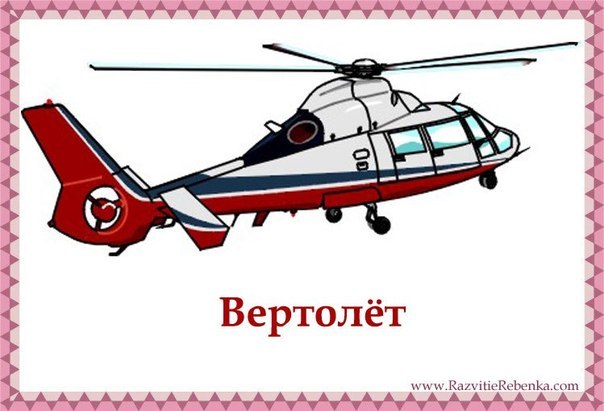 Поймать только те пузыри, в которых летает воздушный транспорт.
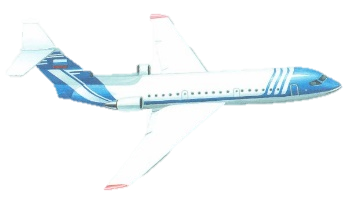 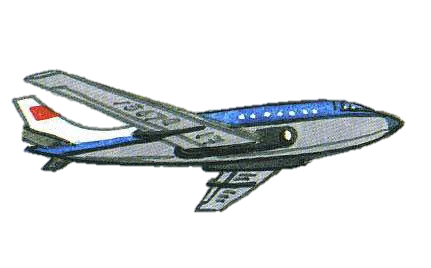 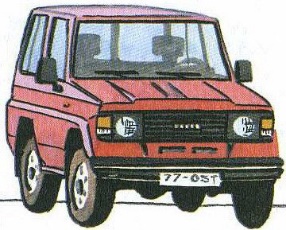 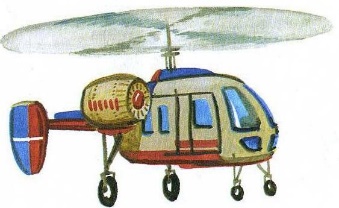 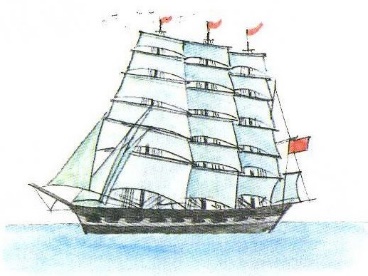 Нажми на картинку. Посчитай и назови, сколько стало предметов.
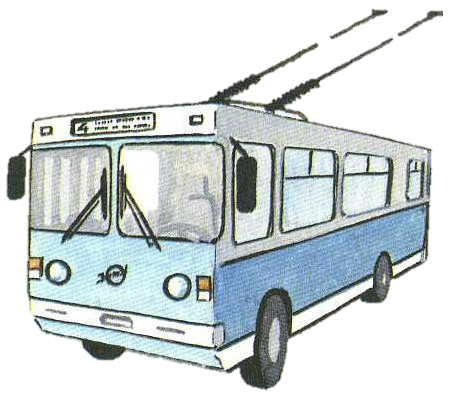 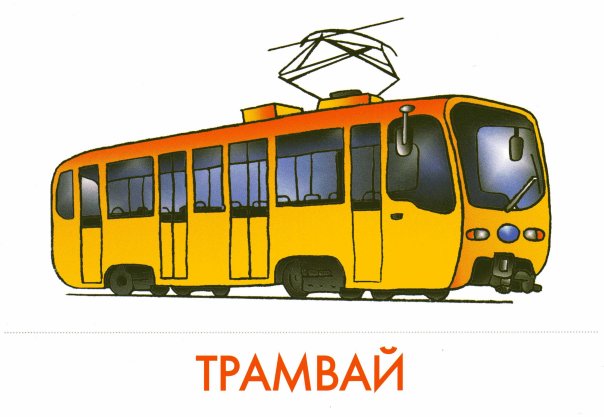 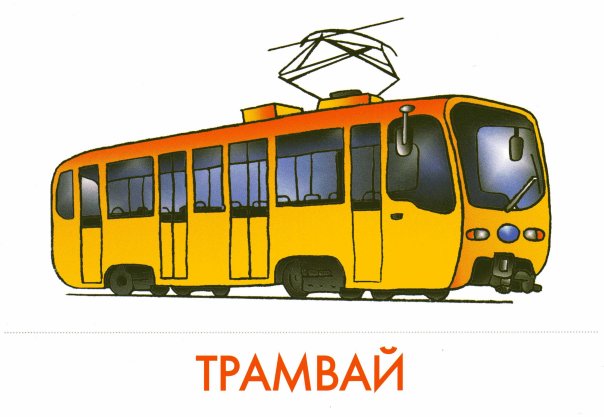 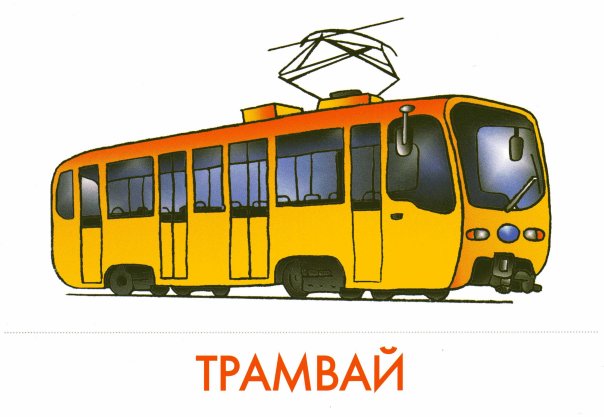 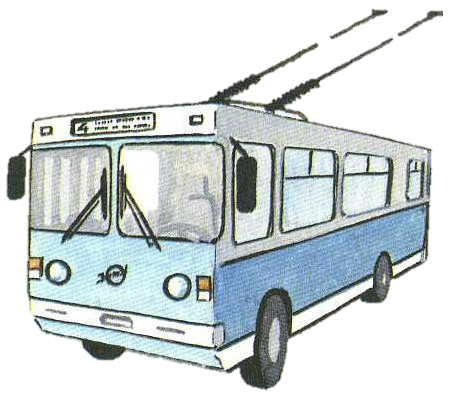 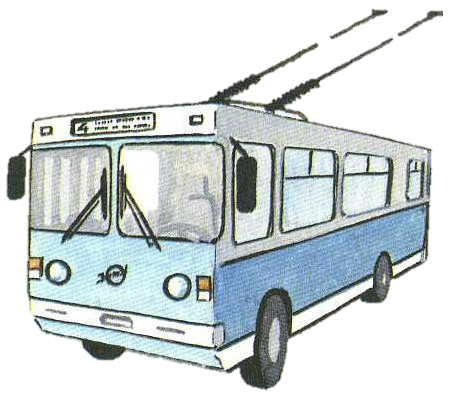 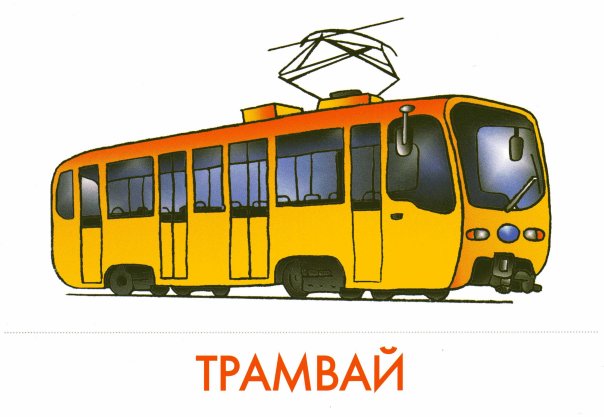 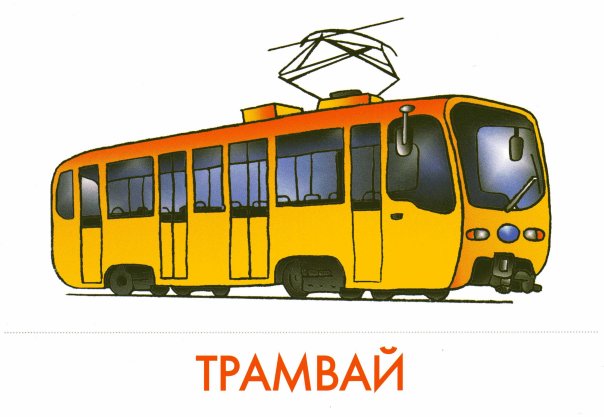 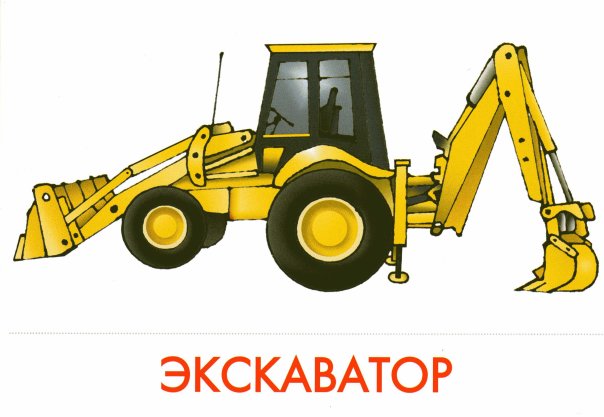 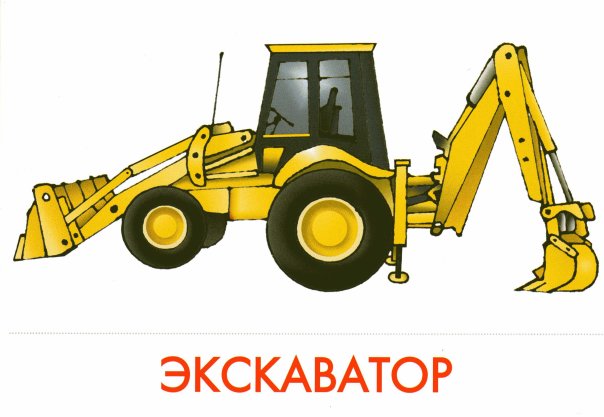 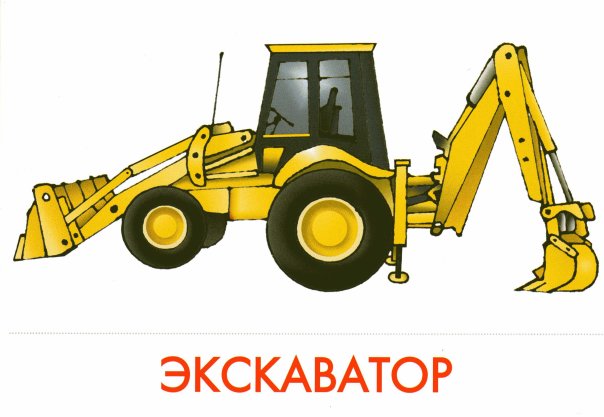 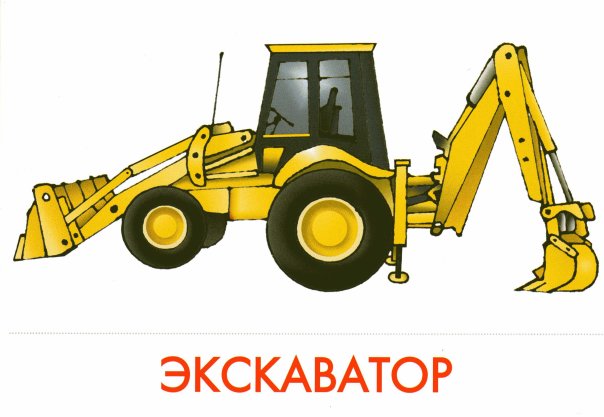 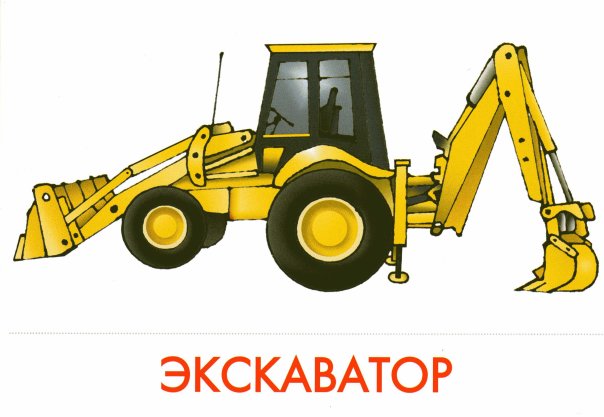 Ты молодец!